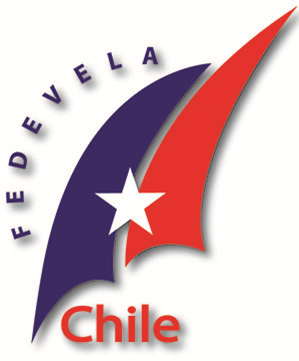 IX Campeonato Nacional
Escuelas de Vela 
2020
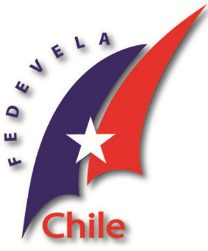 ESPECIFICACIONES DE LOS REQUISITOS
Dentro de los requisitos a considerar para poder elegir el club sede, se tomaran en cuenta 2 tipos:

1.- Requisitos Fijos (R.F).-  son aquellos considerados como base para poder realizar el Campeonato. Se consideran fundamentales y obligatorios.

2.- Requisitos Variables (R.V.).-  son todos aquellos adicionales que no estén dentro de los fijos. 

Se decidirá en base a los R.V. que ofrezcan los Clubes postulantes. Debido a que ante la falta de alguno de los R.F. será considerado como incumplimiento de las bases de postulación.
REQUISITOS  FIJOS
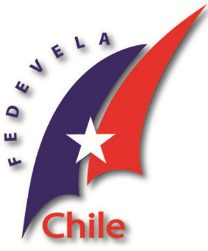 1.- EQUIPO DE TRABAJO.
1.1. 	Debe estar representado por algún director de la organización.
1.2.  	Contar con el apoyo de la municipalidad.
1.3.	Deberá disponer de dos marineros para apoyar en las labores de patio para la  organización del evento.
1.4. 	Deberá disponer de al menos 2 personas que puedan actuar dentro de la comisión de regata.
1.5.  El equipo de trabajo debe tener la disposición para tener al menos 2 reuniones previas . Y mantener constante feed back con la Federación para ir chequeando gestiones y avances.
 
2.- LOGISTICA
2.1.  	Deben tener el espacio adecuado para recibir al menos 100 embarcaciones.
2.2.  	Se debe gestionar alojamiento para todos los participantes. (100 participantes + monitores y personal de apoyo => 130 beneficiarios)
2.3. 	  El lugar de alojamiento debe ser cercano al club. En el caso 	contrario, deberán contemplar  transporte ida y vuelta al club.
REQUISITOS  FIJOS
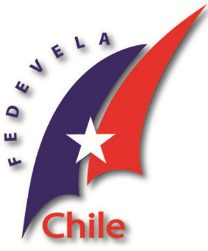 2.4.	Se  deberá   habilitar una  zona  con acceso a energía eléctrica 
	para  la organización del campeonato. (FEDEVELA, C.R., periodistas, etc.)
2.5. 	Se deberá habilitar lugares para que los participantes puedan recibir la  alimentación diaria.
2.6. 	El club deberá contar con baños y camarines aptos para recibir a todos los participantes.
2.7.	Deberán gestionar con Capitanía de Puerto los permisos pertinentes y coordinar el apoyo  durante el campeonato.
2.8. 	Se deberá gestionar con centro asistencial mas cercano el apoyo con una ambulancia durante todos los días del evento. Ya sean los días previos de entrenamientos, los días de regata y posteriores si hubiesen.
2.9. 	Se deberá disponer de al menos 2 embarcaciones de apoyo . Una para el juez y otra para apoyo en el fondeo de cancha y clínica con deportistas.
2.10    Se deberá disponer de al menos tres embarcaciones para seguridad, que este permanentemente en las canchas de regata.
2.11. 	Seguridad en el recinto, tanto de día como de noche.
REQUISITOS  VARIABLES
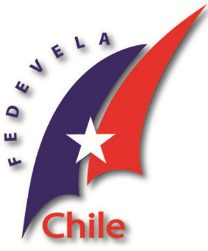 1.- EQUIPO DE TRABAJO.
1.1.	Personal de apoyo para ayudar a las delegación al momento de su llegada y    salida.
1.2.  	Personal para manejar embarcaciones de apoyo.

2.- LOGISTICA
2.1. 	Embarcaciones extras para poder facilitar a delegaciones de regiones lejanas, que no puedan trasladar sus implementos.
2.2.  	Embarcaciones de apoyo para trasladar monitores, periodistas o familiares de los participantes. 
2.3.  	Sectores para el descanso de los deportistas.
2.4.  	Gestionar apoyo para la manipulación de la alimentación diaria
2.5      Contar con alojamiento marinero gratuito para participantes.

3.-  ECONOMICOS
3.1.  	Conseguir auspiciadores, patrocinadores o canjes para apoyar con premios para los deportistas u otros.
PLAZOS Y OTROS ANTECEDENTES
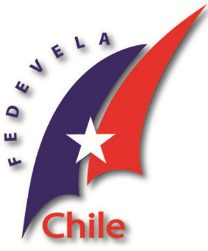 La entrega de postulaciones estarán abiertas hasta el  10 de marzo 2020.
 FEDEVELA entregará los resultados del club sede el 20 de Marzo.
 Los aportes económicos que la federación dispondrá se informaran en el mes de enero 2020.
Fecha propuesta 18,19 y 20 diciembre 2020.
En el caso de gestionar auspicios, se deberá informar con antelación a FEDEVELA, para que no estén dentro del mismo rubro de los que dispondrá la Federacion.